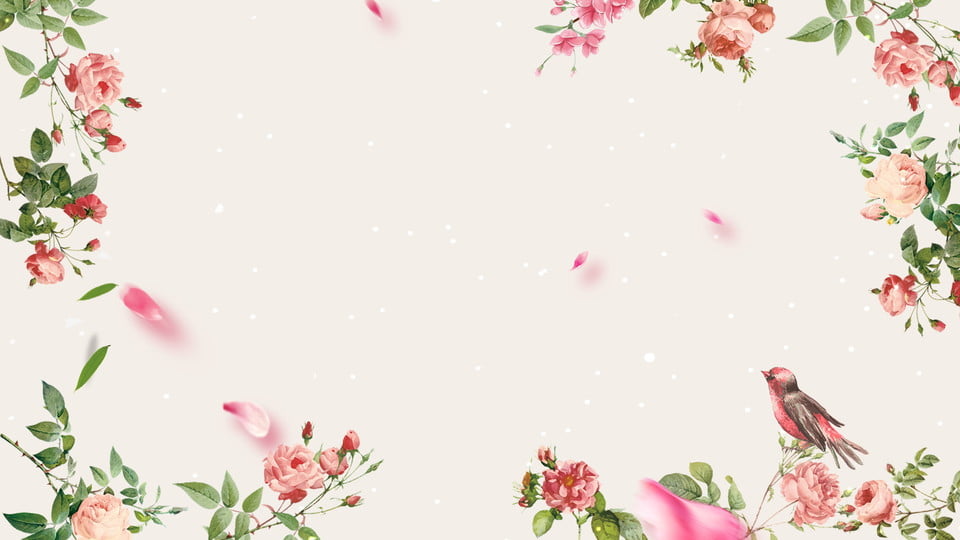 A
HOẠT ĐỘNG ÂM NHẠC
+DH: Bông hoa mừng cô
      (T/g: Trần Thị Duyên)
+NH: Bông hồng tặng cô
       (T/g: Trần Quang Huy).
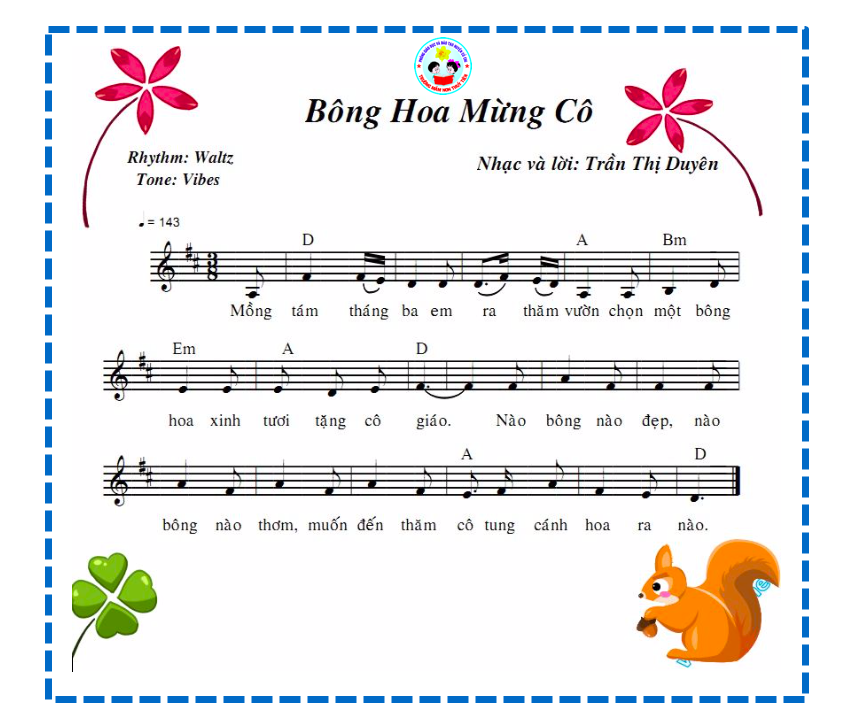 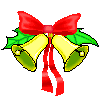 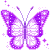 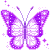 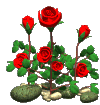 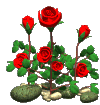 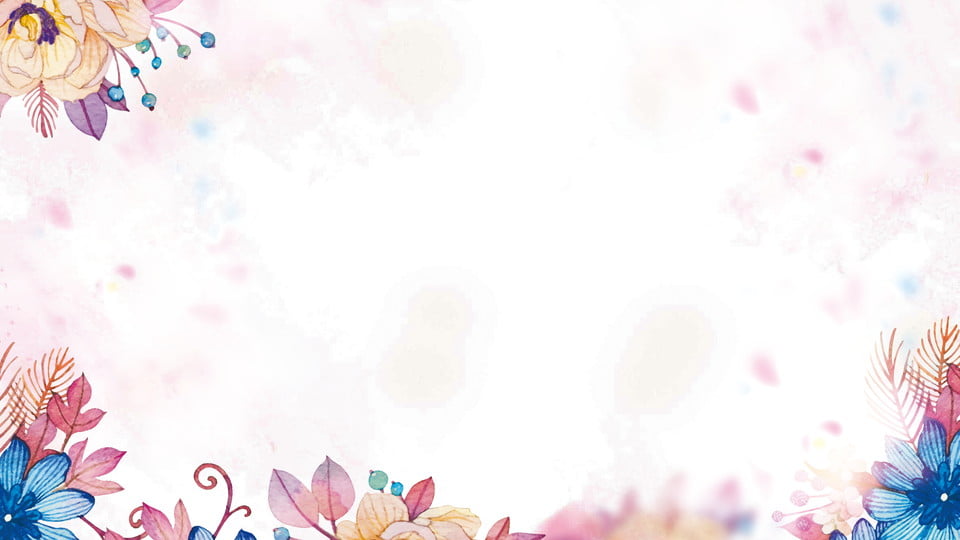 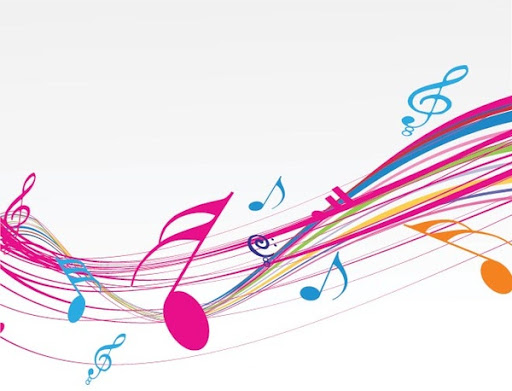 Hát theo nhạc
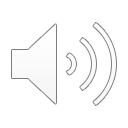 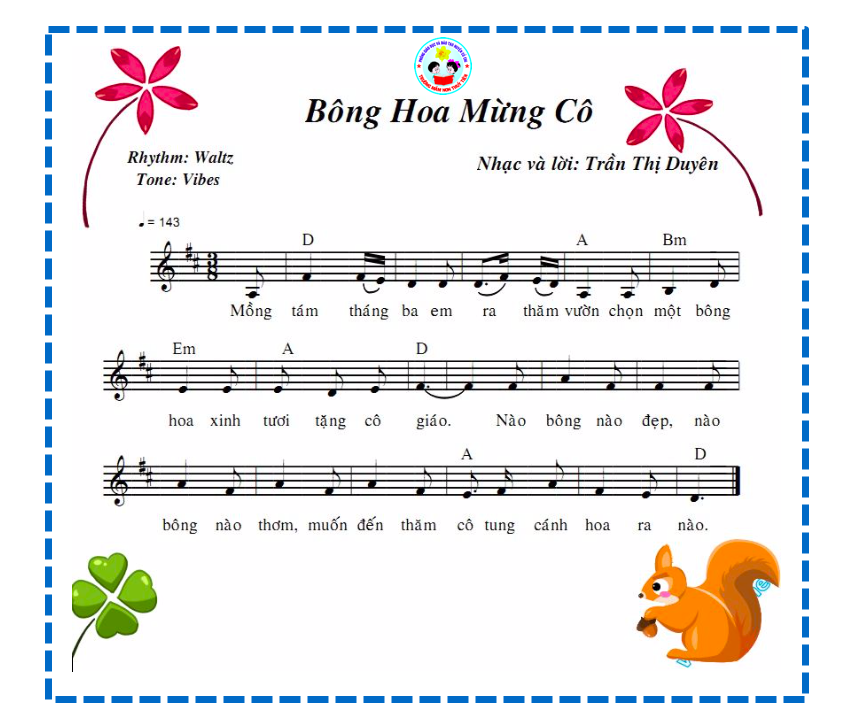 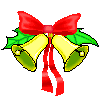 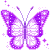 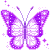 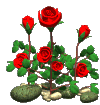 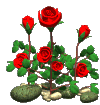 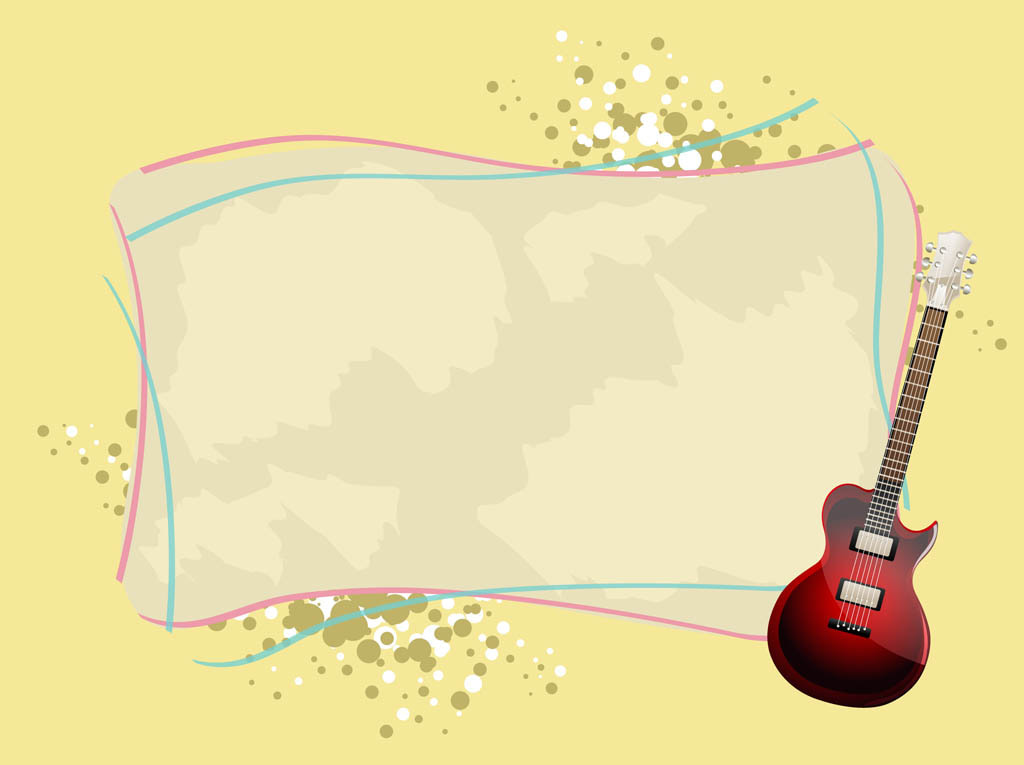 Nghe hát:
 Bông hồng tặng cô
(Trần Quang Huy)
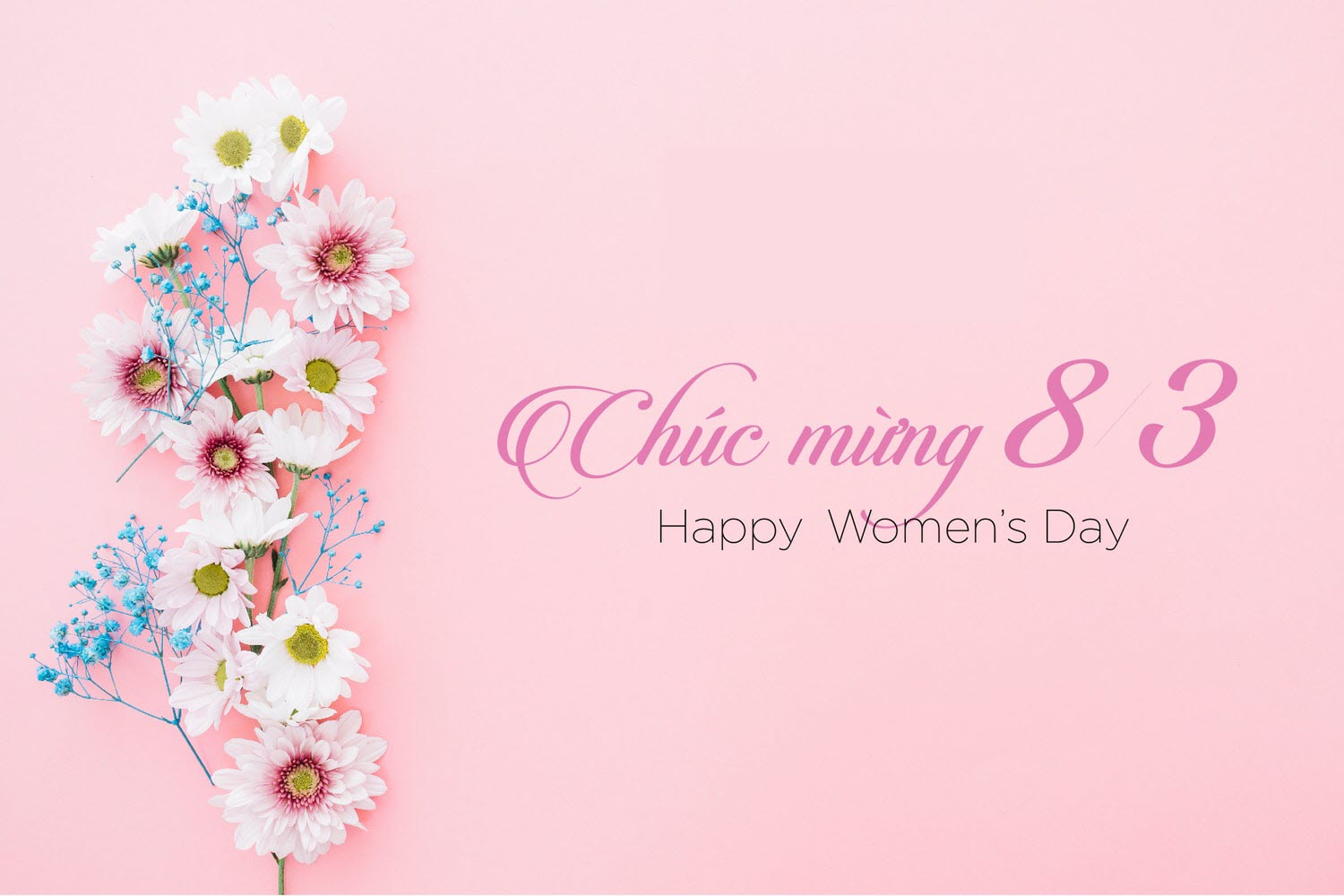